Languages Around The World
Section Ⅷ　Assessing Your Progress
WWW.PPT818.COM
Ⅰ.单词拼写
specific
1.This is an animal that is ____________(特有的) to this part of Africa.
2.I’m writing to express my sincere ____________(感激) for the MP5 you sent to me.
3.The twins differ from each other in ____________(性格).
4.She is now crazy about ____________(古典的) music and will not miss any chance to attend a concert.
5.As you design your ____________(系统)，consider how it should be tested.
appreciation
character
classical
system
6.English is not the ____________(本国的) language for almost half of our overseas visitors.
7.____________(尽管) his terrible injuries，he wouldn’t give up the struggle for life.
8.There are certain ____________(因素) I must consider on my new invention.
9.There are ____________(各种各样的) reasons why they want part-time jobs.
10.What subject did you ____________(主修) in when you were in university?
native
Despite
factors
various
major
Ⅱ.单句语法填空
of
1.Birds usually only fly together with other birds _____ the same kind.
2.________ no means am I satisfied with what you have done.
3.In Dali，there is a healthier，more relaxed attitude _________ life.
4.When I said some people were stupid I wasn’t referring ______ you.
5.There are ____________(variety) things on sale，so you can choose whatever interests you.
6.I prefer him to major ____________ French.
7.I don’t appreciate ________________(treat) like a second-class citizen.
8.He has been struggling ____________ success in his business.
9.She gave the police a clear ____________(describe) of the accident.
10.There must be ____________(equal) of rights for all citizens，regardless of nationality.
By
to/towards
to
various
in
being treated
for
description
equality
Ⅲ.用定语从句合并下面的句子
1.The boy was often late for school.The reason is still unknown.
	→______________________________________________________________________
2.I’ll never forget the days.We studied together then.
	→______________________________________________________________________
3.We’ll go to hear the famous singer.We have often talked about the famous singer.
	→______________________________________________________________________
The reason why(for which) the boy was often late for school is still unknown.
I’ll never forget the days when we studied together.
We’ll go to hear the famous singer about whom we have often talked.
4.The house has been pulled down.He lived in the house 10 years ago.
	→____________________________________________________________________
5.The school lies in the east of the town.He once studied in the school.
	→____________________________________________________________________
6.The man is my friend.You talked with the man.
	→____________________________________________________________________
The house where(in which)he lived 10 years ago has been pulled down.
The school where(in which)he once studied lies in the east of the town.
The man with whom you talked is my friend.
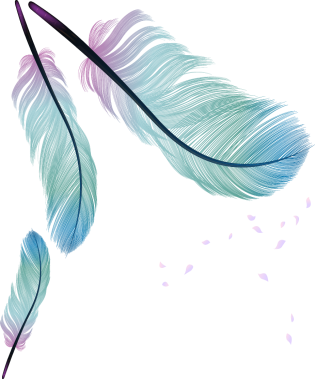